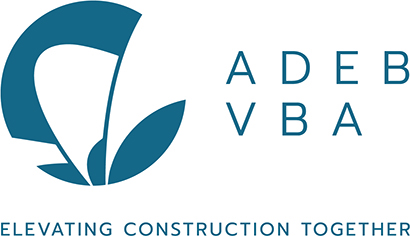 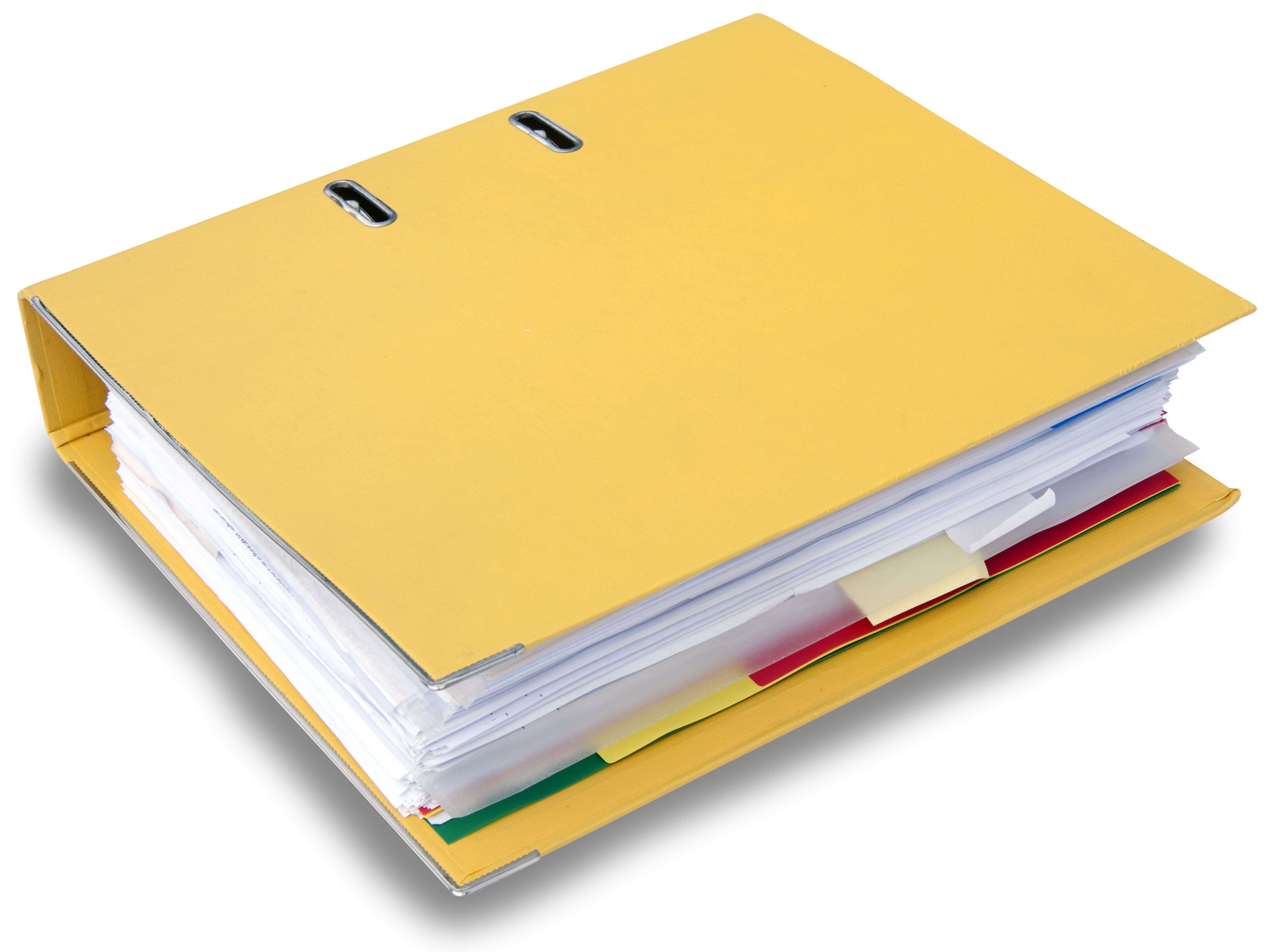 Check IN
@Work
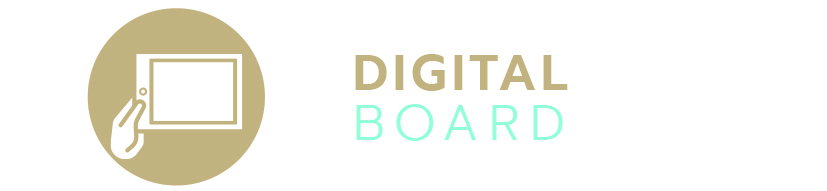 03/04/2019
[Speaker Notes: Slide 1 de gauche – A transformer en SEPIA (idem slide 3)]
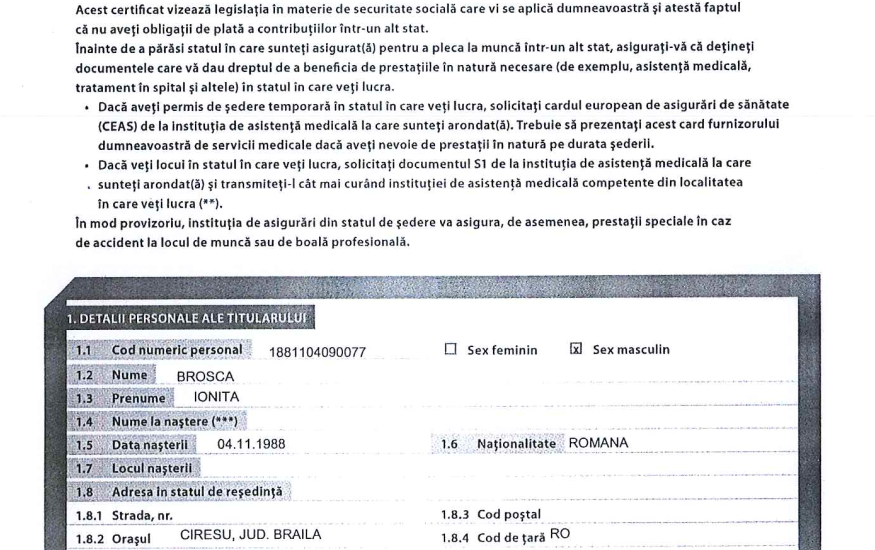 DIGITAL BOARD 03/04/2019
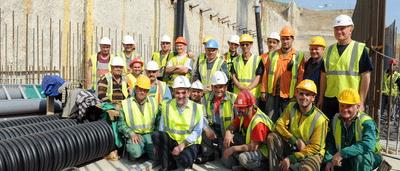 DIGITAL BOARD 03/04/2019
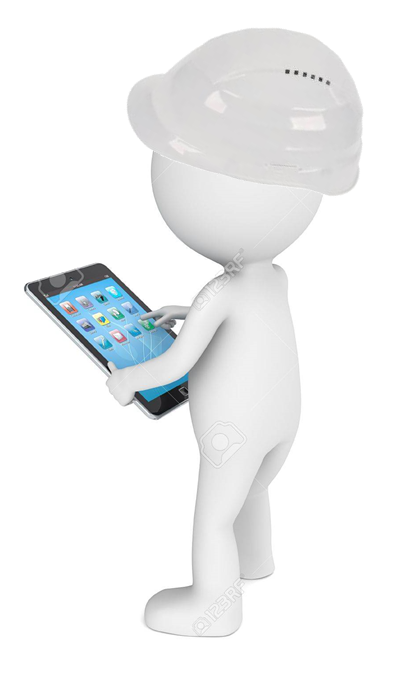 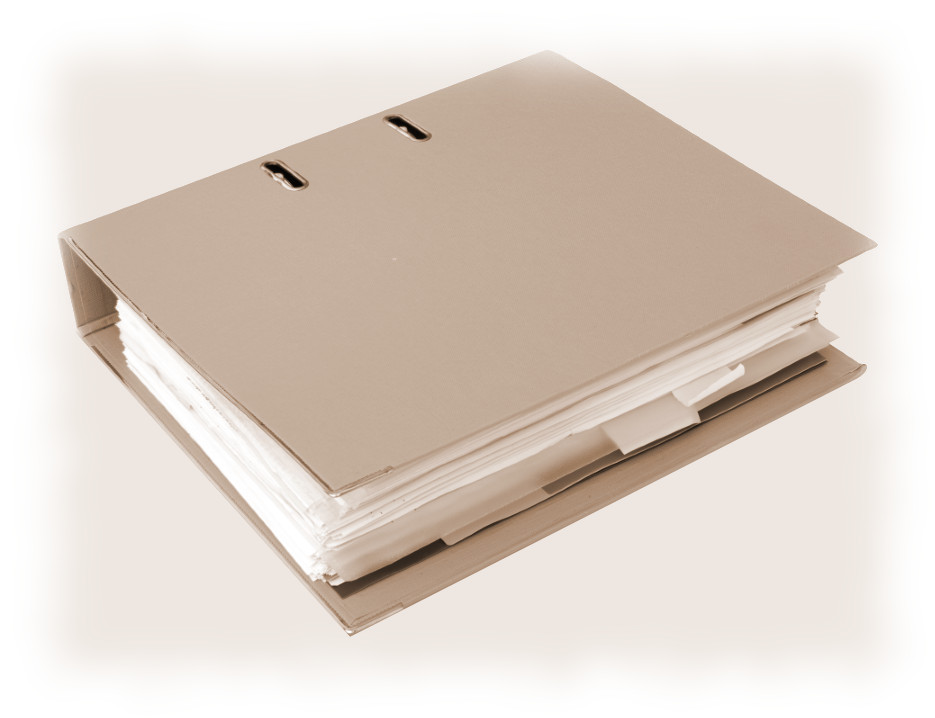 APP
Werfleider
Conducteur
DIGITAL BOARD 03/04/2019
[Speaker Notes: Slide 1 de gauche – A transformer en SEPIA (idem slide 3)]
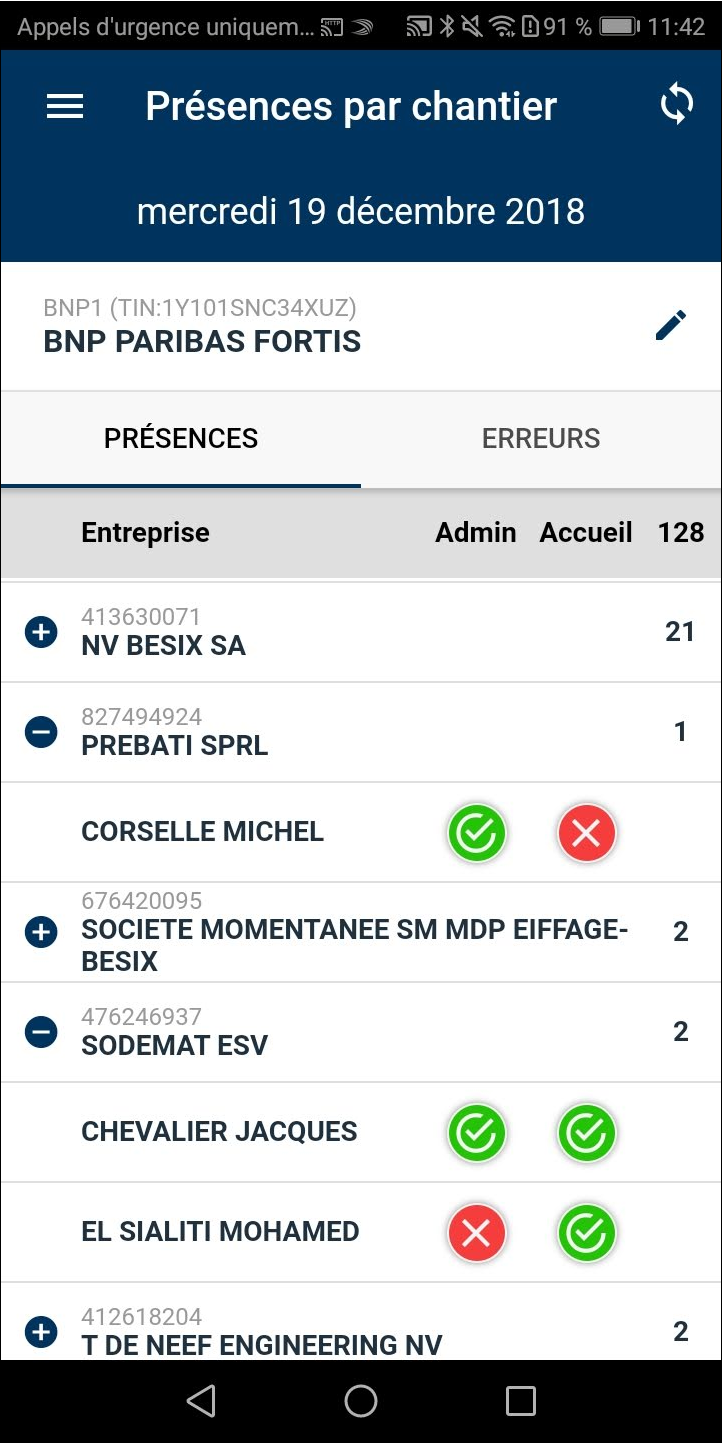 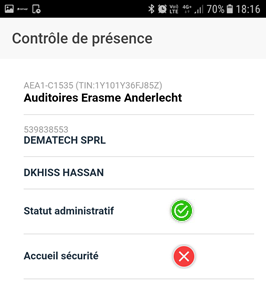 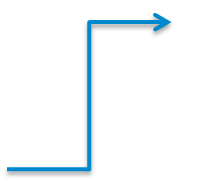 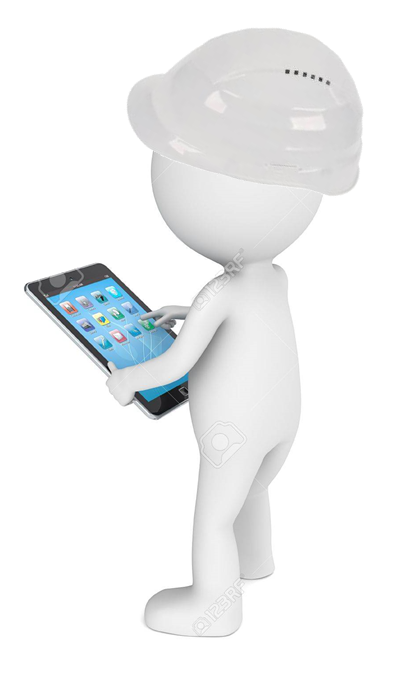 APP
Werfleider
Conducteur
DIGITAL BOARD 03/04/2019
[Speaker Notes: Slide 1 de droite
Ajouter un casque au bonhomme et si possible faire un bonhomme Eiffage MAIS la tablette doit clairement rester visible comme ici …]
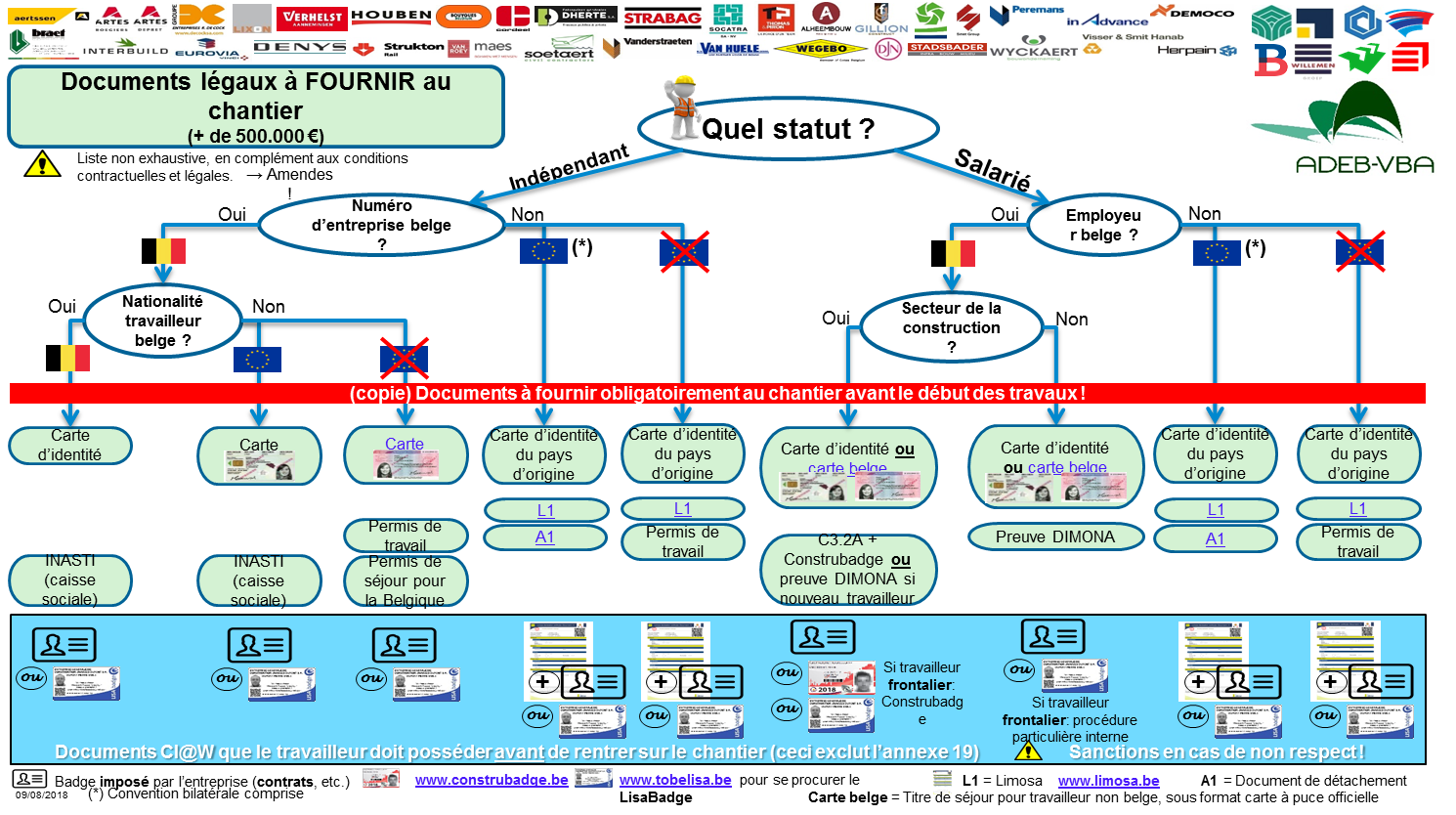 DIGITAL BOARD 03/04/2019
ADEB Worker Categories :
Automated status check
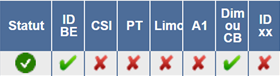 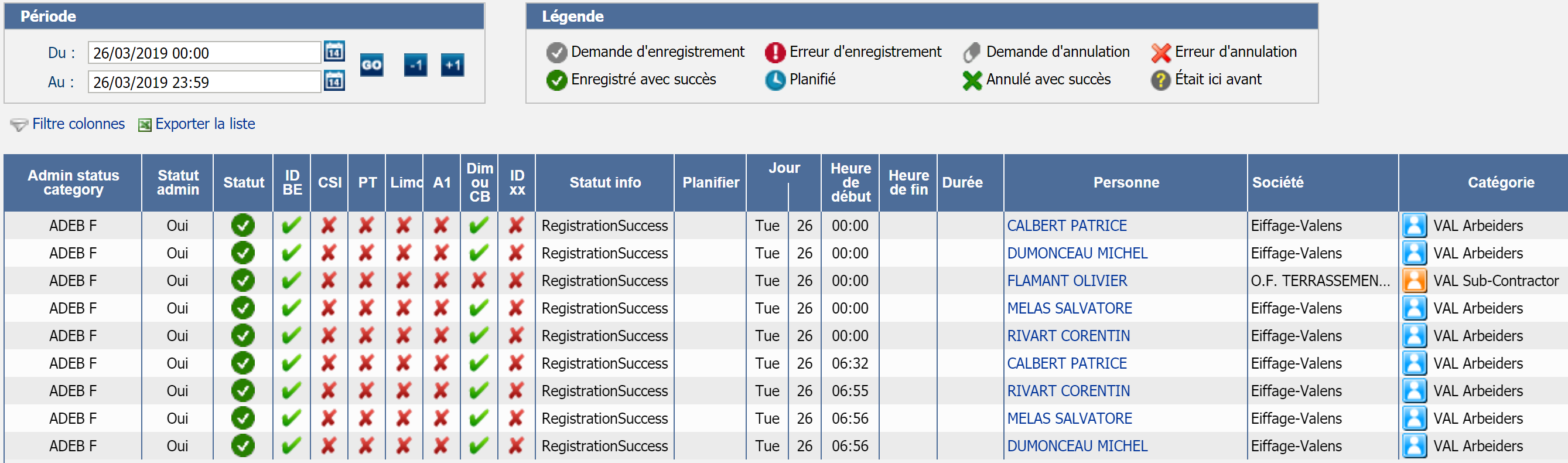 DIGITAL BOARD 03/04/2019
ADEB Worker Categories :
Automated status check
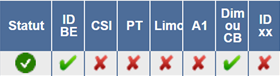 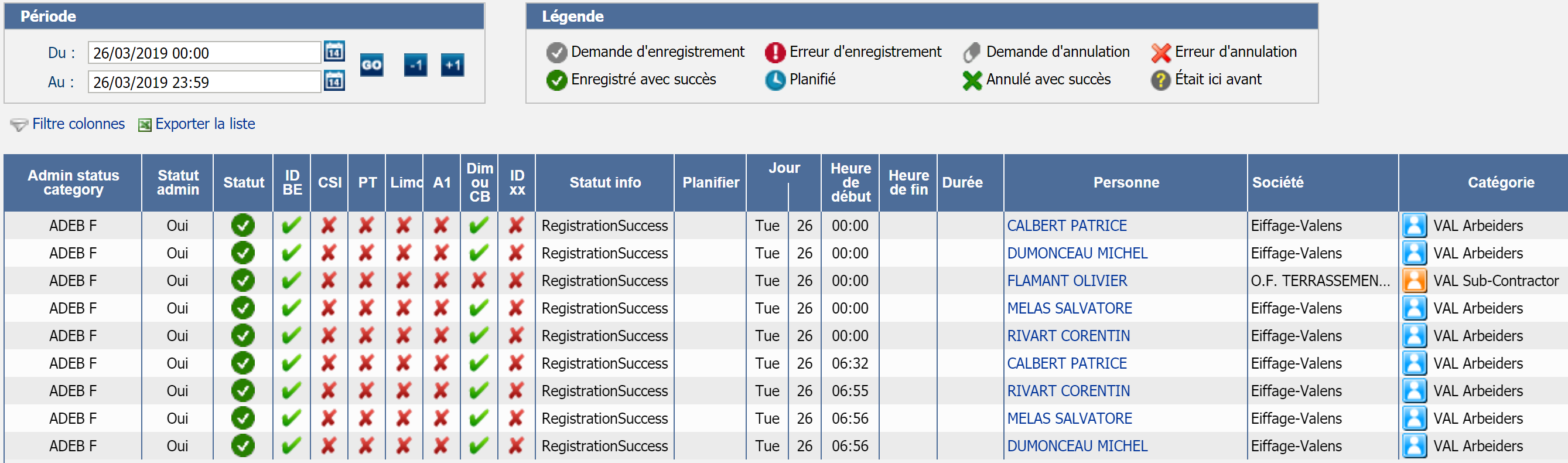 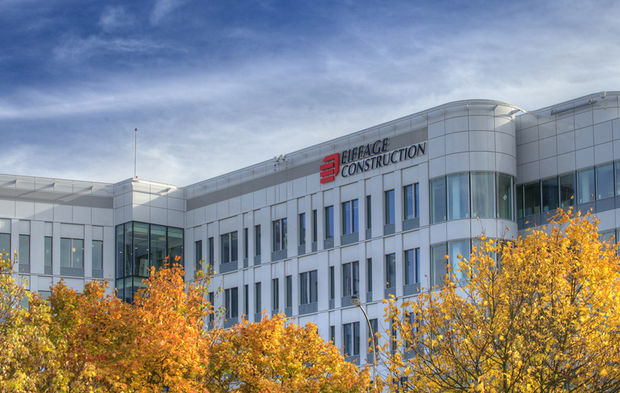 DIGITAL BOARD 03/04/2019
Flux des informations			Informaties workflow
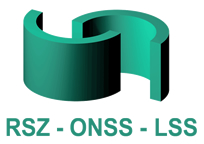 LIMOSA, A1, ID
Conducteurs
Werfleiders
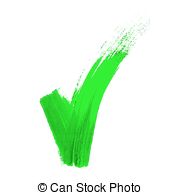 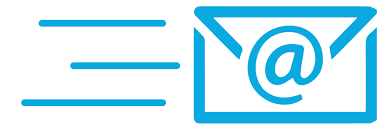 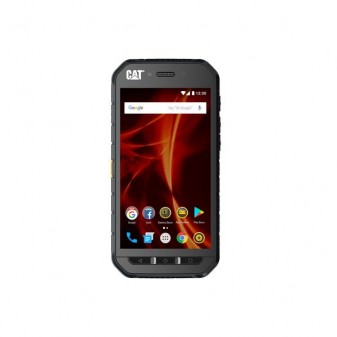 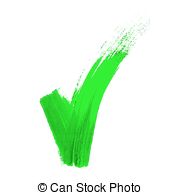 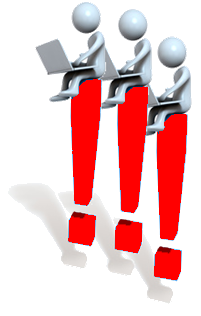 TRAXXEO
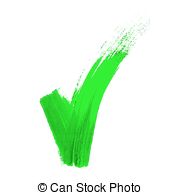 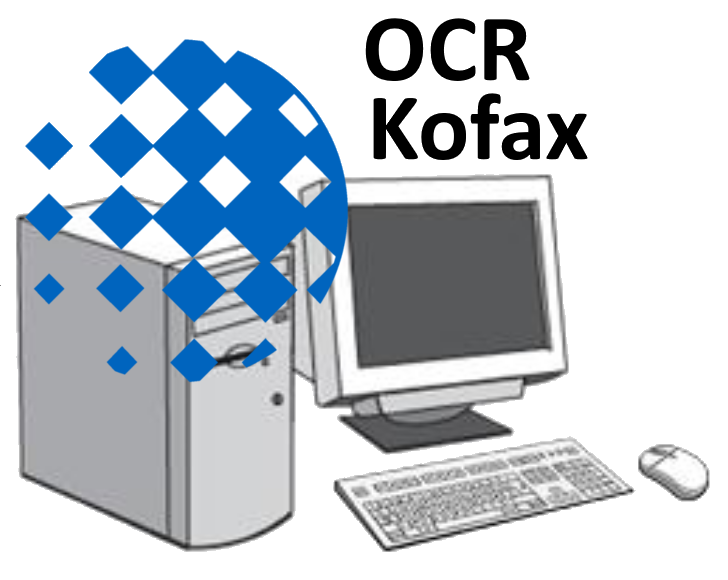 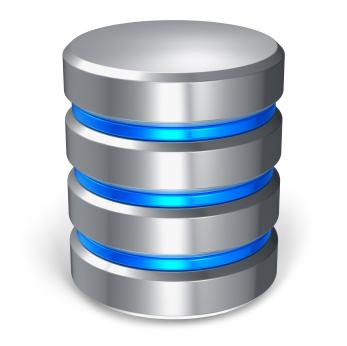 Listes - Lijsten
Accueils - Ontvangst
Vérifications - Checks
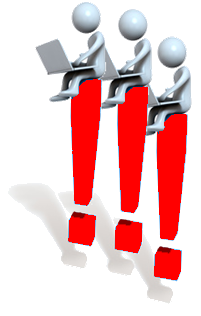 DIGITAL BOARD 03/04/2019
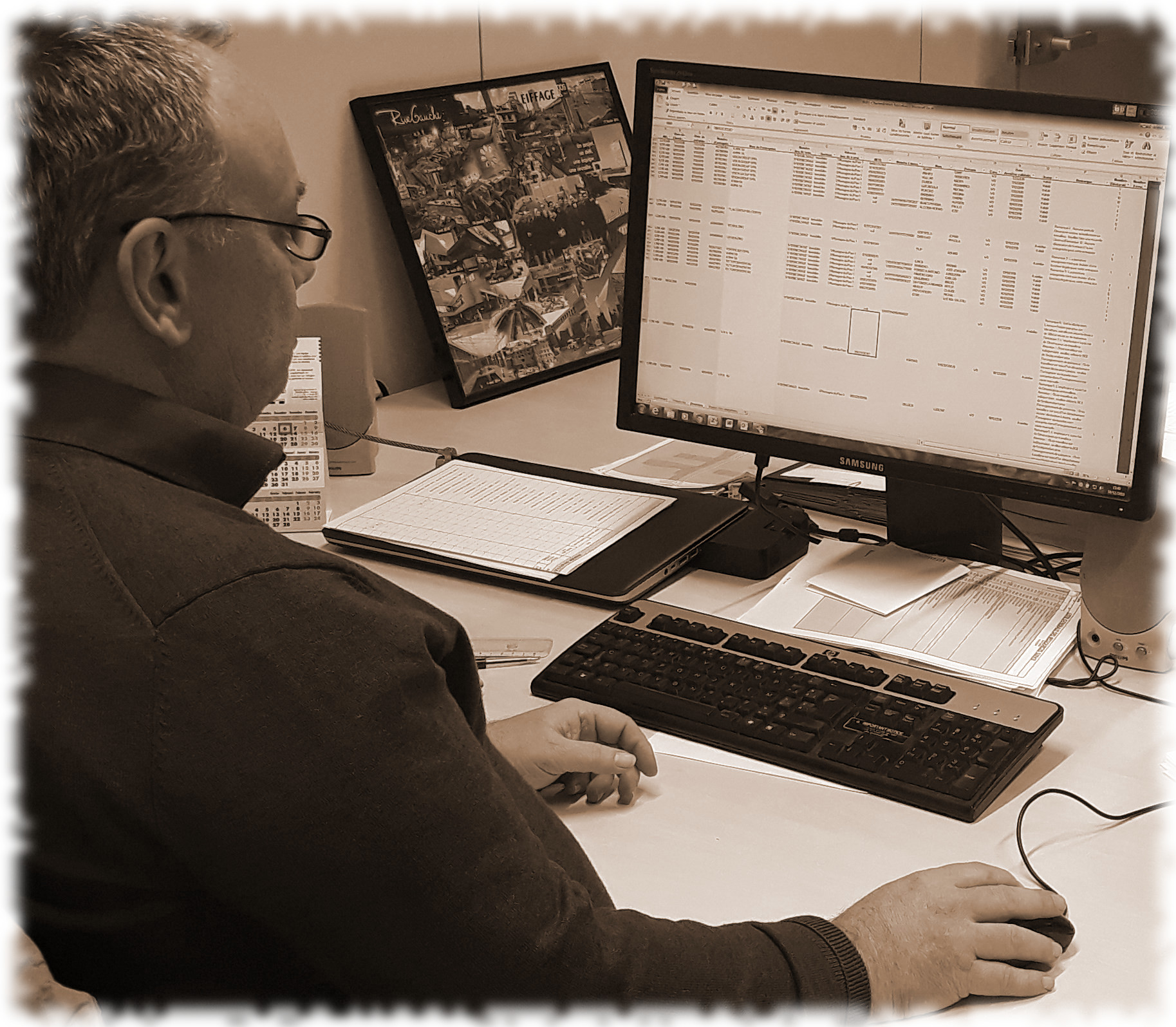 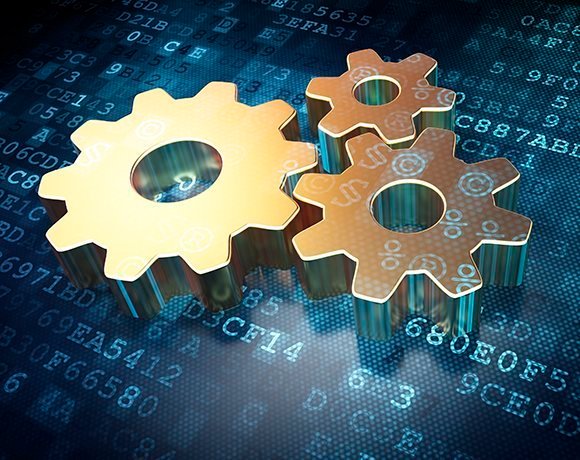 DIGITAL BOARD 03/04/2019
[Speaker Notes: Slide 2 de gauche]
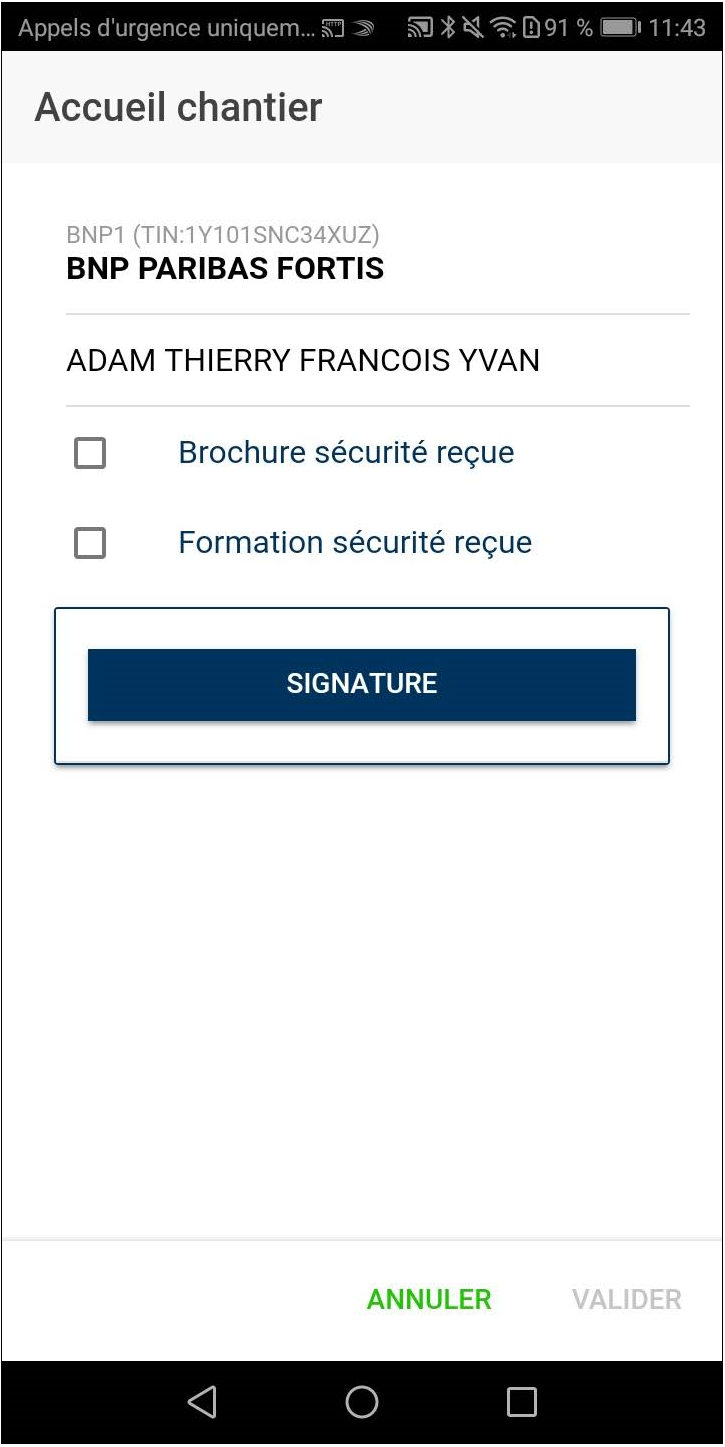 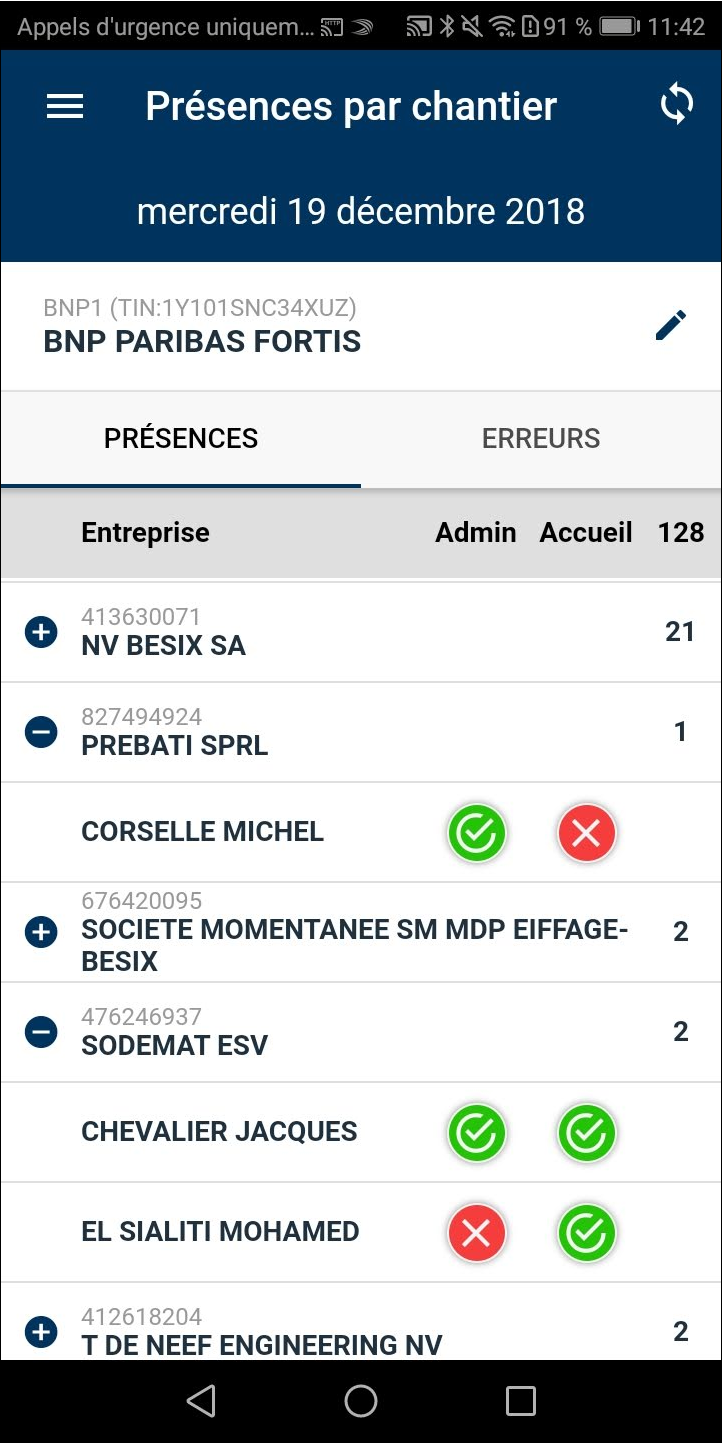 Enregistrement des accueils
sécurité
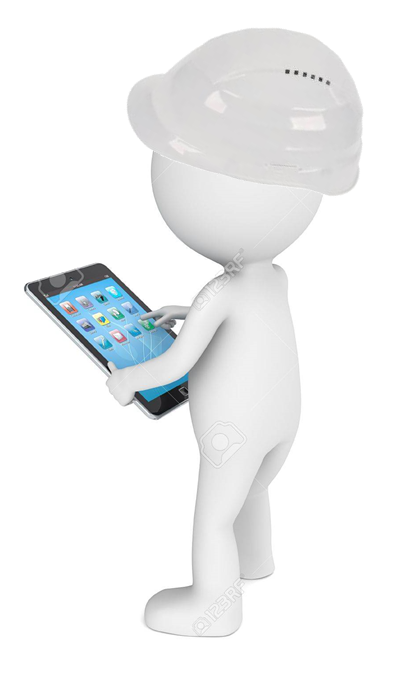 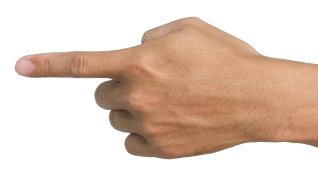 APP
Werfleider
Conducteur
DIGITAL BOARD 03/04/2019
[Speaker Notes: Slide 3 de gauche
Traduction NL]
Enregistrement des contrôles
de nos conducteurs :
Expulsion de personnes pas en ordre
Vérification de personnes en ordre
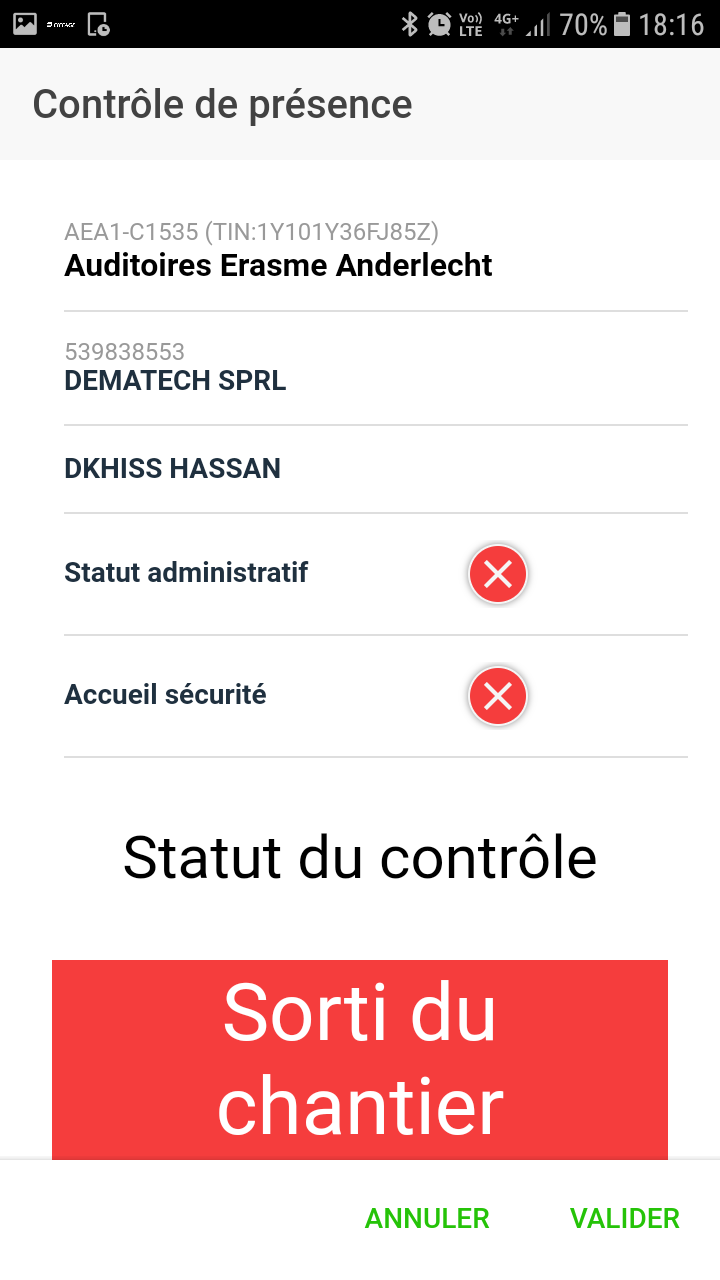 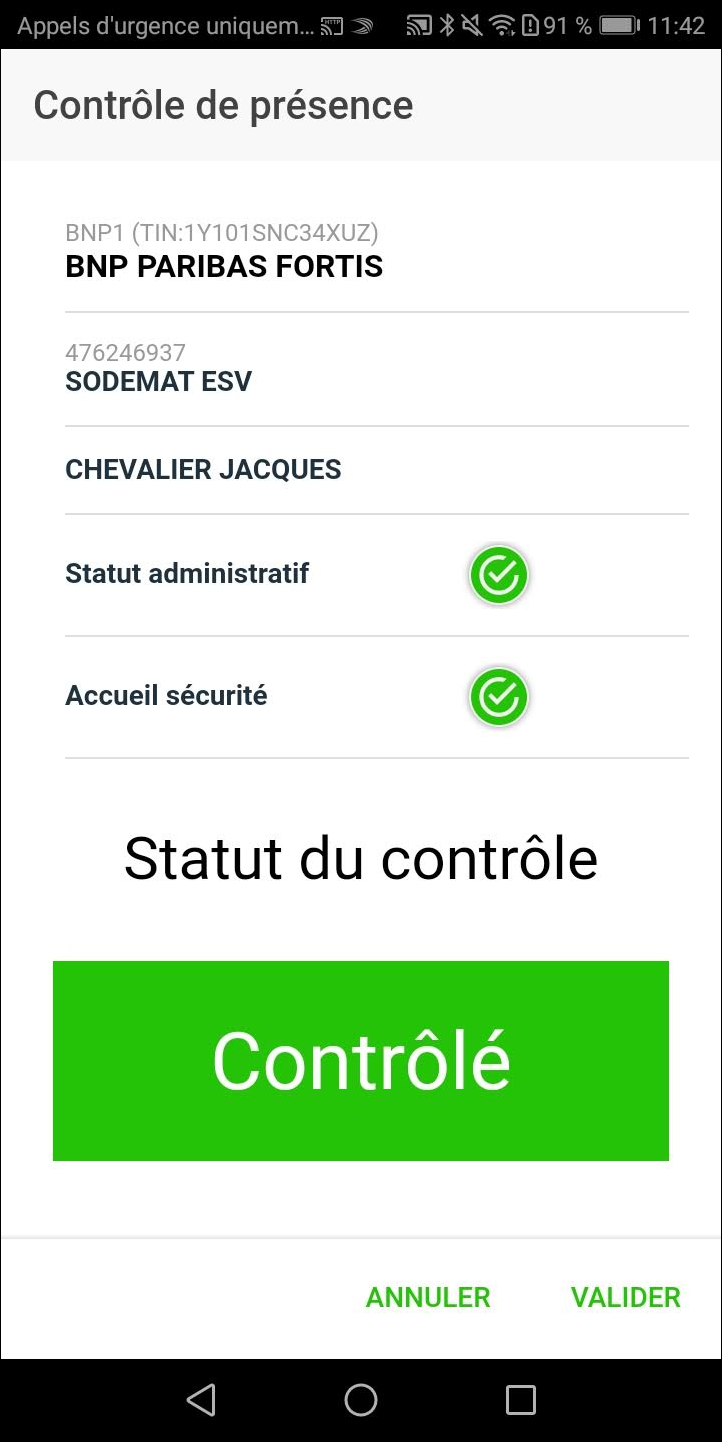 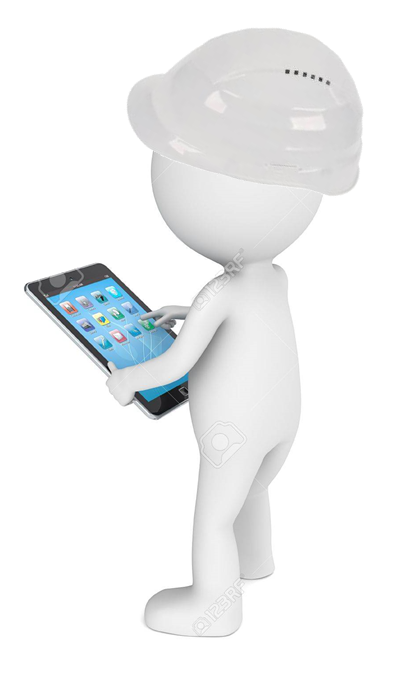 APP
Werfleider
Conducteur
DIGITAL BOARD 03/04/2019
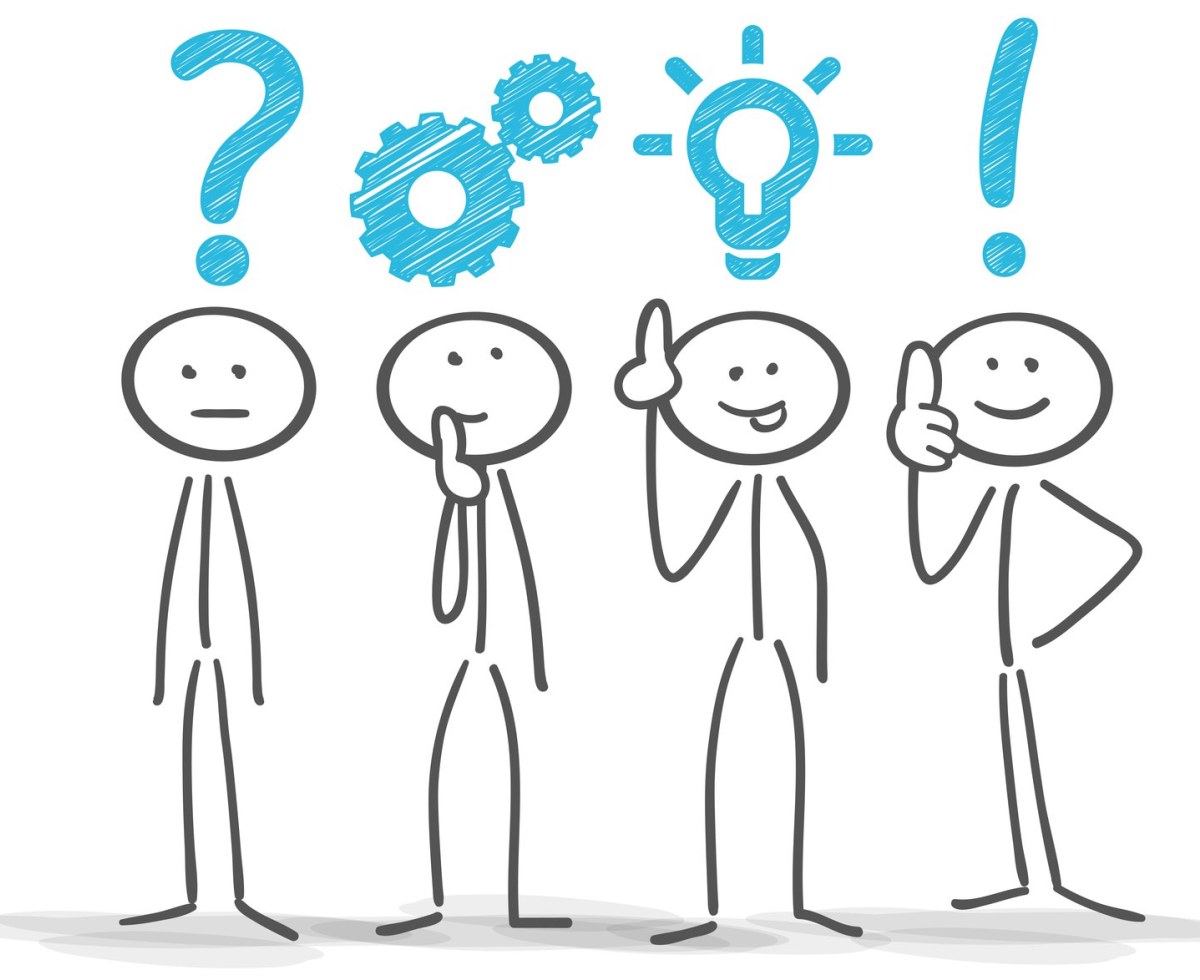 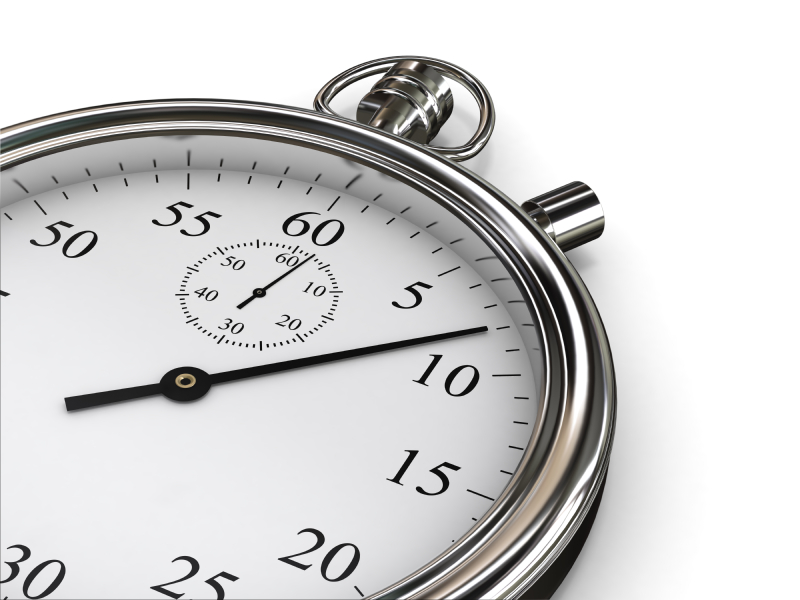 CheckIN@Work Adeb.mp4
DIGITAL BOARD 03/04/2019
[Speaker Notes: Slide 2 de gauche]